APLIKATIVNI SOFTVER
MS Word – treći deo
Liste nabrajanja
Vrste lista
  označena               ili       numerisana






Načini nabrajanja: ručno ili automatski
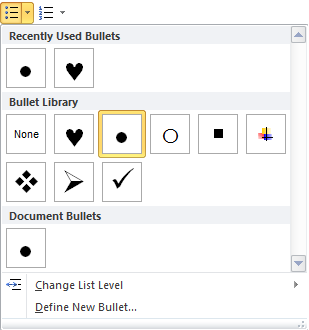 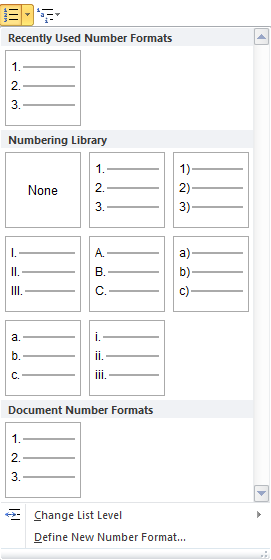 Liste nabrajanja
Označena lista
stavke u nabrajanju mogu biti označene simbolom, slikom ... 





ponuđenom ili korisnički definisanom
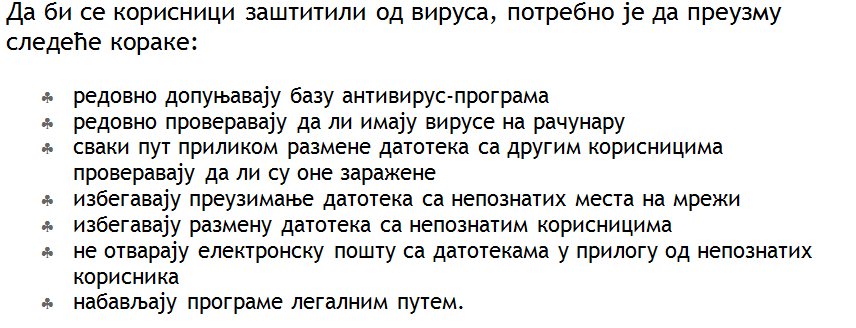 Liste nabrajanja
Označena lista






podešavanje preko linije alatki (tool bar):  
		home/paragraph/bullets
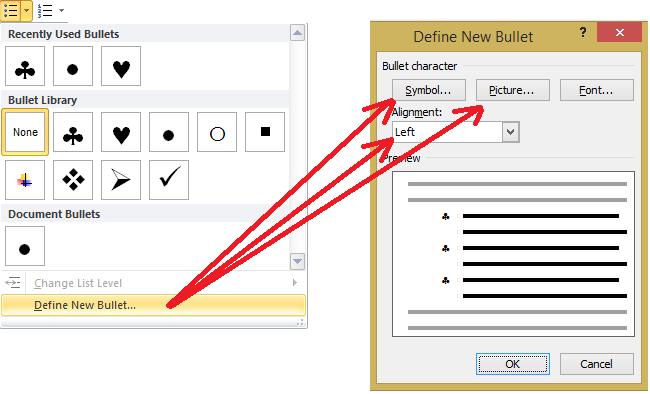 Liste nabrajanja
Numerisana lista
   može biti numerisana brojevima (arapskim,    rimskim), slovima (malim, velikim)...




a numeracija može da krene od 1 odnosno A ali i ne mora...
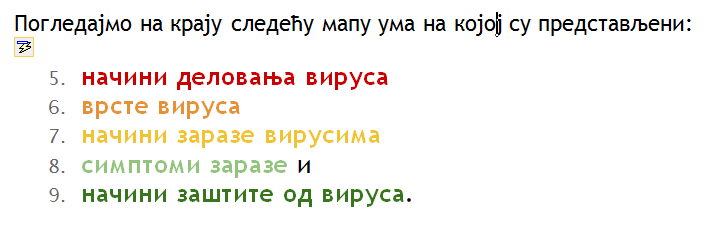 Liste nabrajanja
Numerisana lista






podešavanje preko linije alatki (tool bar):  
		home/paragraph/numbering
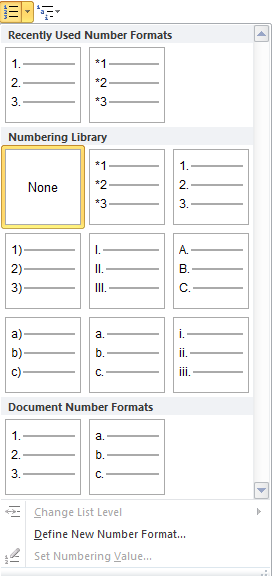 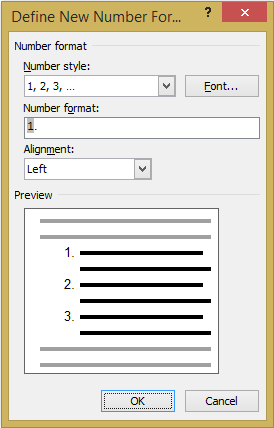 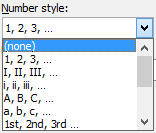 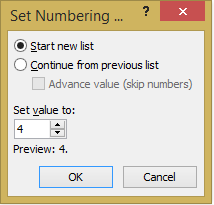 Liste nabrajanja
Lista u listi ili ugnježdene liste




za kretanje unutar ugnježdenih listi koristiti
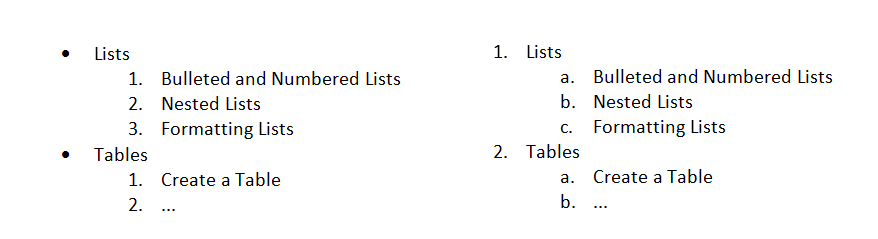 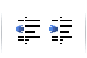 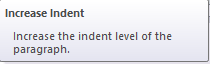 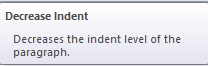 Liste nabrajanja
Ugnježdene liste mogu imati više nivoa: 		






		home/paragraph/multilevel list
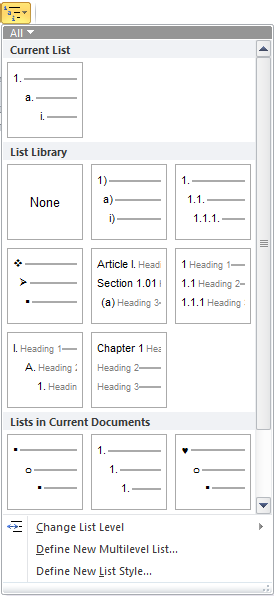 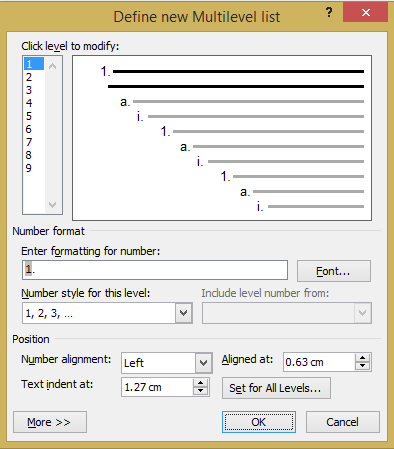 Tabulatori
Na ekranu mogu da se definišu tačke vertikalnog zaustavljanja, tabulatori:
postoji nekoliko vrsta tabulatora
moguće je da se unapred definišu za ceo dokument ili deo dokumenta
definišu se
preko lenjira
home/paragraph/tabs...
olakšavaju vertikalno poravnanje teksta
Tabulatori
Izbor i podešavanje tabulatora se vrši
pomoću lenjira i ikone koja se nalazi u gornjem levom uglu u pravcu lenjira 
pomoću prozora paragraph/tabs
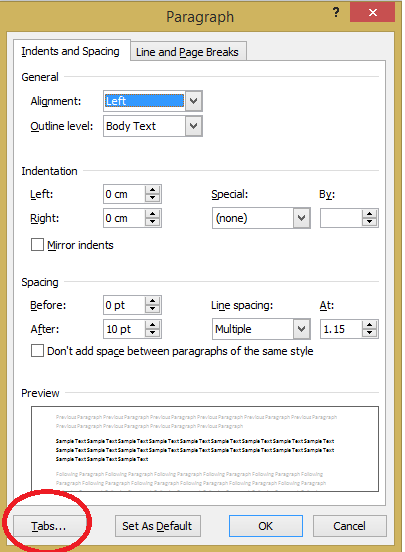 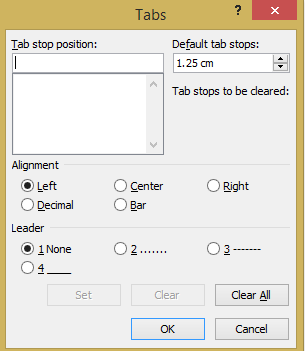 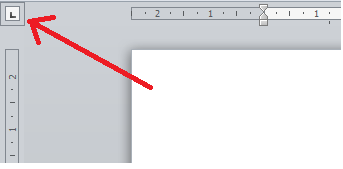 Tabulatori
Postoji pet različitih tabulatora
levi - 
centralni - 
desni -
linijski - 
decimalni - 
Pomoću linijskog tabulatora se ne vrši poravnanje već se postavlja vertikalna linija na željenu poziciju
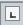 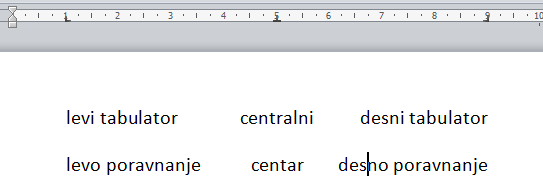 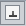 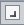 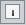 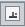 Tabulatori
tačke.
prozora:
Podešavanje pomoću dijalog prozora
Decimalni tabulator omogućava da se decimalni brojevi poravnavaju prema poziciji decimalne tačke
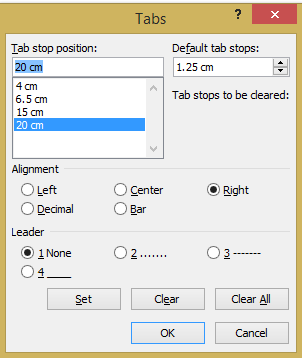 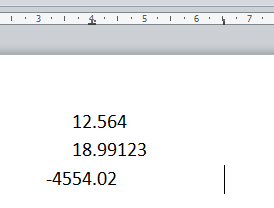 Tabulatori
Ostale dve ikone koje se pojavljuju nisu tabulatori već prečica za uvlačenje prvog reda u paragrafu, odnosno celog paragrafa: 
First Line Identation - 		
Hanging Identation -
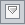 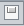 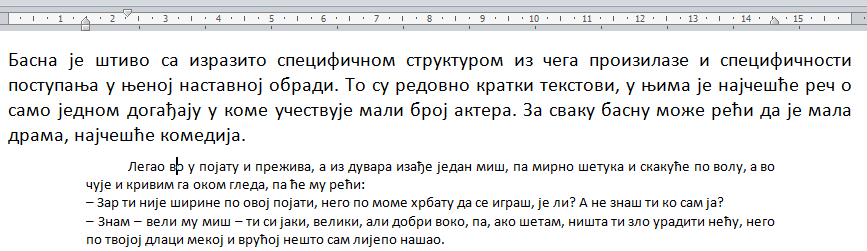 Stilovi pisanja
Stil pisanja je nešto na čemu se insistira
Podrazumeva uniformnost podešavanja unutar dokumenta: 
isti tip i veličina slova u tekstu, 
ista pozicija i veličina naslova i podnaslova, 
isto uvlačenje teksta kod nabrajanja istog nivoa, 
margine ...
Stilovi pisanja
Stil predstavlja kombinaciju formatiranja koja se primenjuje na delove dokumenta ili ceo dokument.
Word ima preko 90 svojih ugrađenih stilova a daje mogućnost i da korisnik definiše svoj.
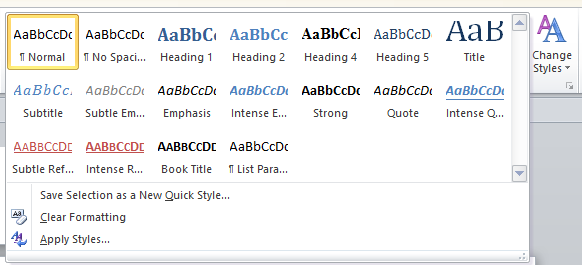 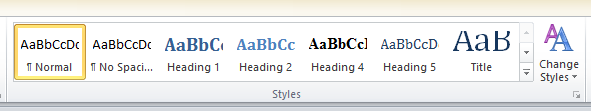 Stilovi pisanja
Definisanje i imenovanje korisničkog stila:
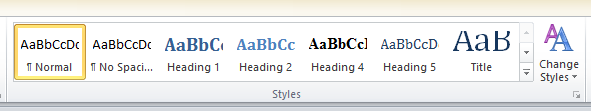 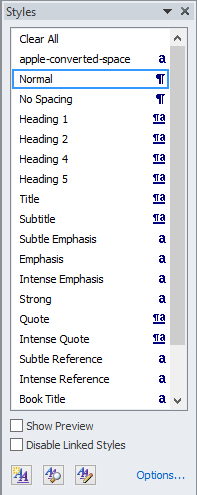 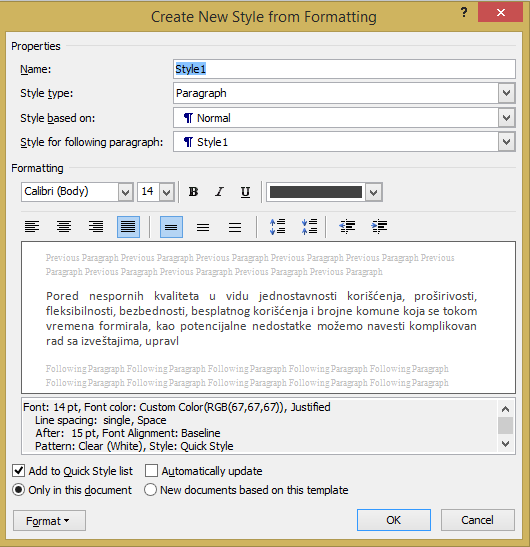 Stilovi pisanja
Moguće je i modifikovati već ugrađen stil:
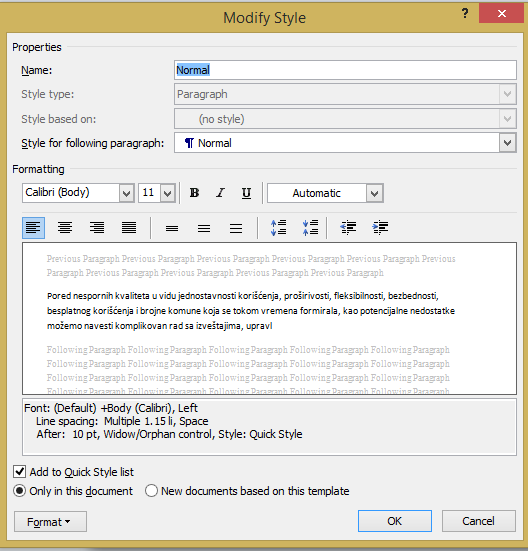 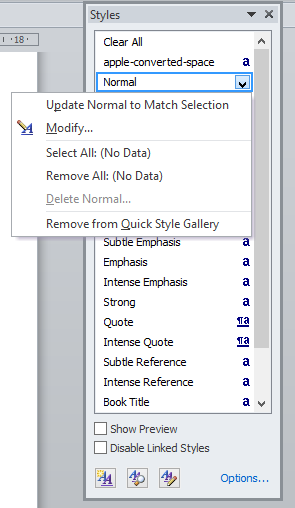 Sekcije
Postoje situacije kada neko podešavanje treba da se ograniči samo na deo dokumenta a da se ne naruši njegova kompaktnost i stil:
u zaglavlju dokumenta stoji naziv poglavlja a dokument ima više poglavlja
numeracija dokumenta kreće tek posle sadržaja
sadržaj ima jednu vrstu numeracije a ostatak dokumenta drugu
Sekcije
U dokumet su ubačene slike ili velike tabele koje zahtevaju da stranica bude drugačije (landscape) orijentisana
...
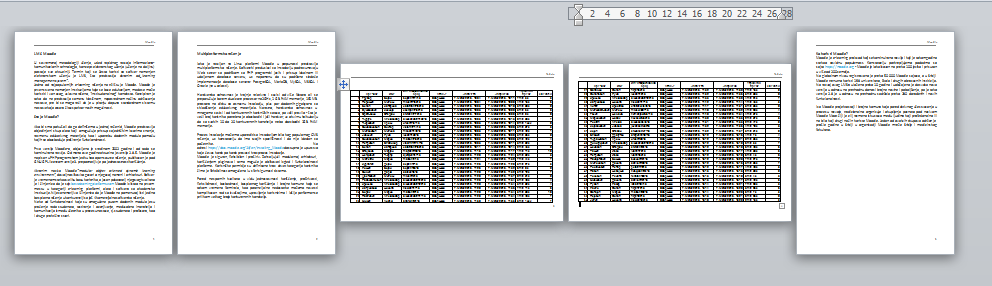 Sekcije
Za te potrebe, dokument se deli na sekcije
Page Layout/Page Setup/Breaks
Nova sekcija se nalazi na
istoj strani
novoj strani
prvoj narednoj 
     parnoj/neparnoj strani
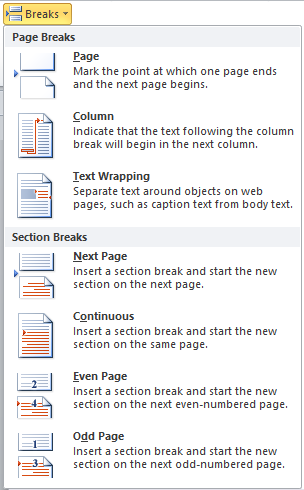 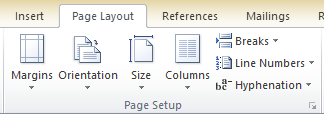 Sekcije
Nakon definisanja, sekcija može da se podešava. 
Podešavanje važi od postavljenog početka do njenog kraja odnosno početka naredne sekcije.
Na slici: 
Sekcija počinje od
trećeg paragrafa
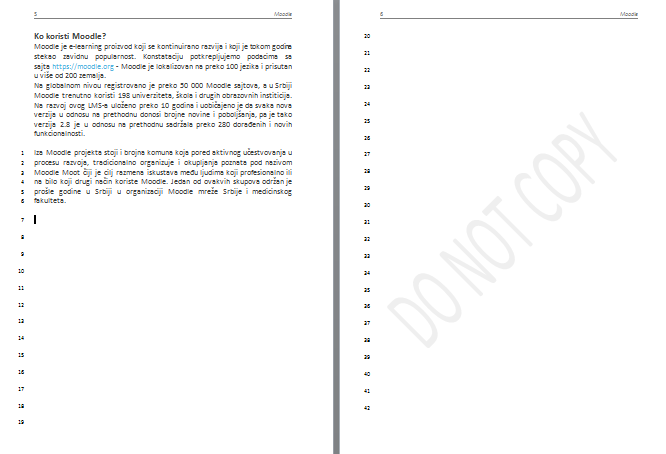 Sekcije
Podešavanje može da se nadoveže na prethodnu sekciju kao na primer kod različite numeracije stranica unutar istog dokumenta
 


ili da bude nezavisno od ostatka dokumenta
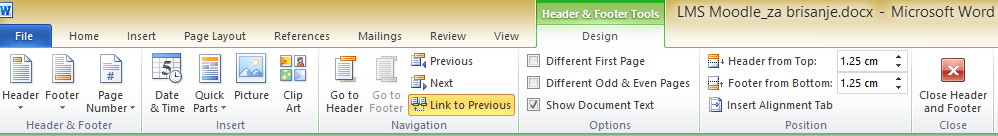 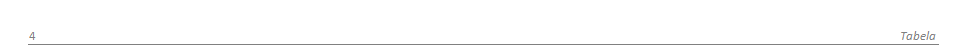 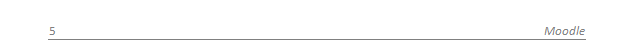 Sekcije
Brisanje sekcija i preloma strane se radi u četiri koraka:
uključi se opcija prikaza znakova formatiranja: Home/Paragraph/
potraži se početak sekcije (preloma stranice) 

selektuje se 
a zatim sa Delete obriše
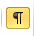 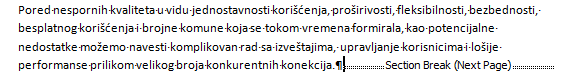 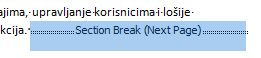 Automatski sadržaj
Word pruža mogućnost automatskog generisanja i dopune sadržaja. Uslov za to  je da se dokumentu pridruži neki od ugrađenih stilova (Heading 1, Heading 2, ...)
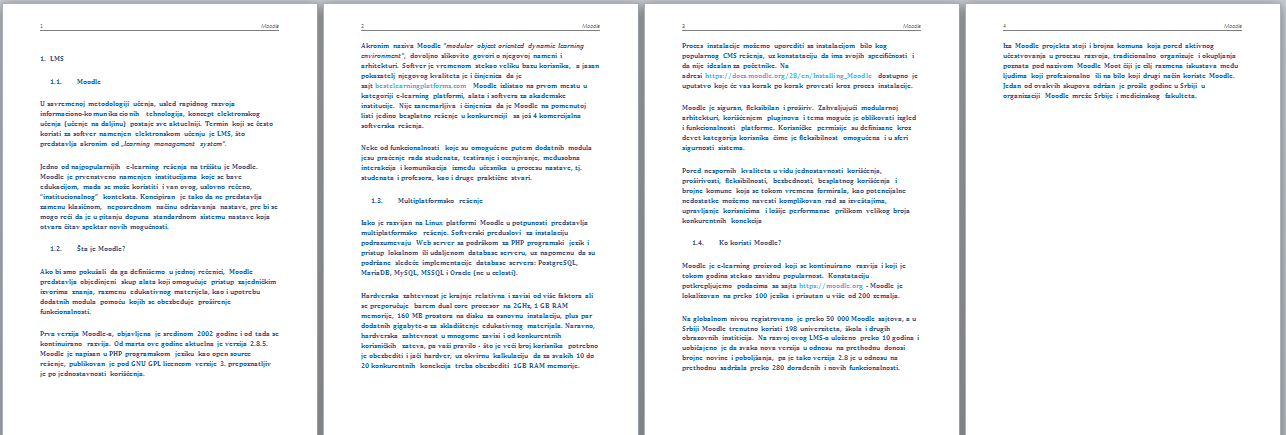 Automatski sadržaj
u okviru jezička References traži se ikona Table of Contents 
bira se 
   Insert Table of Contents ...
dalja podešavanja se vrše
   preko prozora za dijalog
podešavanja se potvrđuju
   klikom na dugme OK
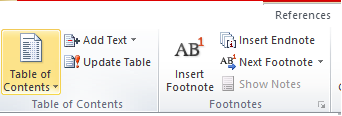 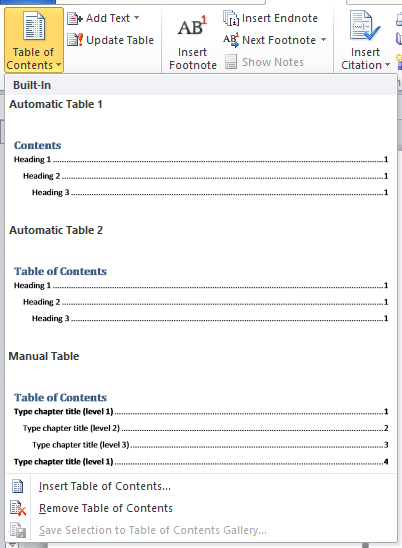 Automatski sadržaj
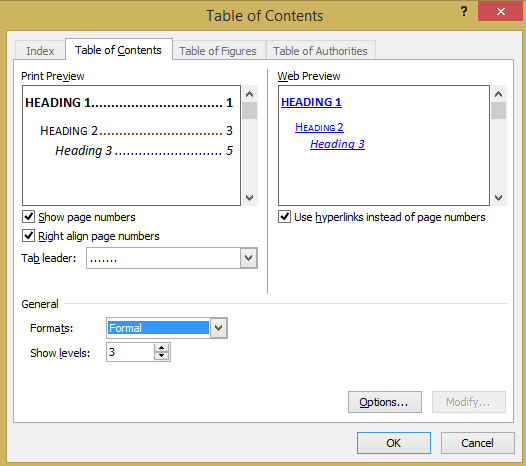 Automatski sadržaj
Podešava se:
kako će biti prikazani podnaslovi
kako će biti poravnati brojevi strana
da li će je uopšte biti i kako će izgledati linija koja ide od naslova do broja strane
da li će naslovi istovremeno predstavljati i link do pozicije u tekstu gde se nalazi to poglavlje (preporuka je da ta opcija bude uključena)
Automatski sadržaj
Ukoliko se dodaje tekst, šire se poglavlja ili dodaju nova, da bi se
izvršila izmena broja 
stranice gde počinje 
poglavlje, odnosno 
ubacilo novo poglavlje
treba da se klikne 
na dugme 

     Update Table
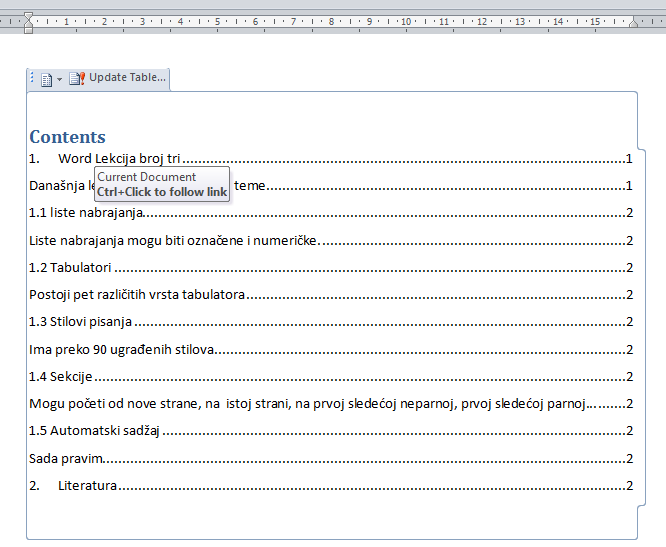 Šabloni
Šabloni ili Templejti
su „kalupi“ za dokumenta, unapred uređeni stilovi odnosno izgled dokumenta za tipične namene: pisma, molbe, izveštaji, faks ...
podrazumevani šablon je Normal
podrazumevana ekstenzija dokumenta je *.docx
postoje unapred definisani i ugrađeni šabloni
korisnik sam može da definiše šablon
Šabloni
Pravljenje novog šablona:
napravi se novi dokument određenog definisanog stila
snimi se ga kao Word Template
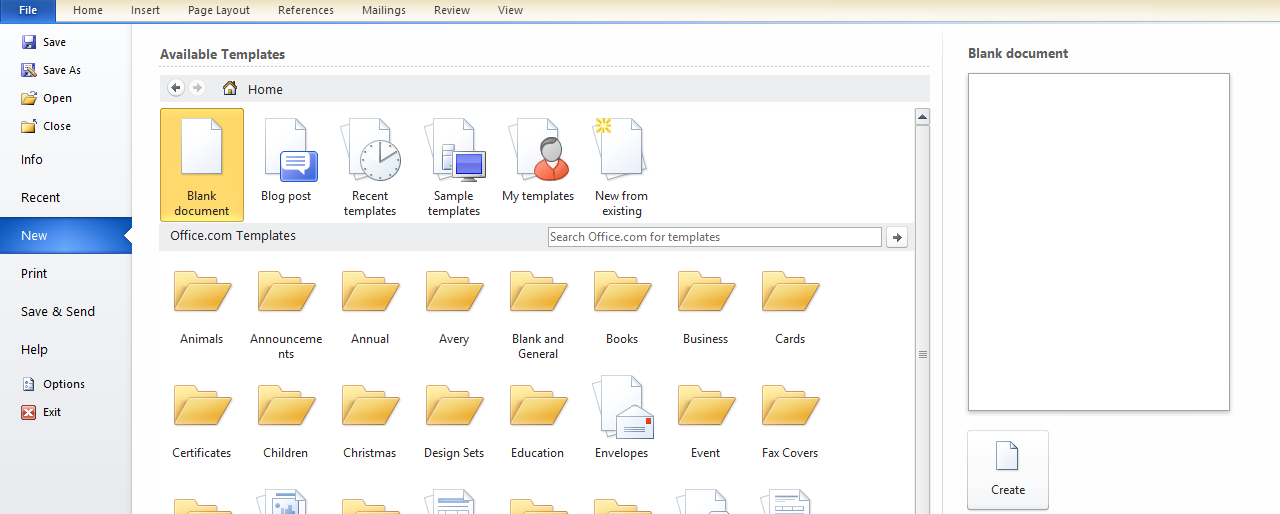 Šabloni
Ekstenzija za šablon je *.dotx
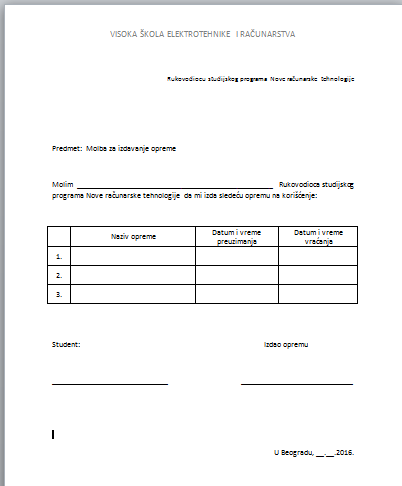 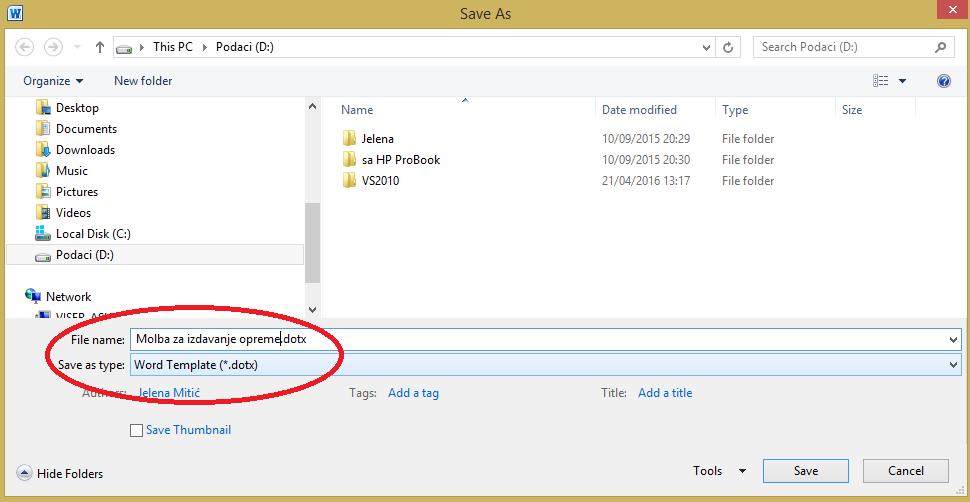 Još neka podešavanja
Insert/Text/WordArt

				      
				      Insert/Text/DropCap


					Page Layout/
					            Watermark
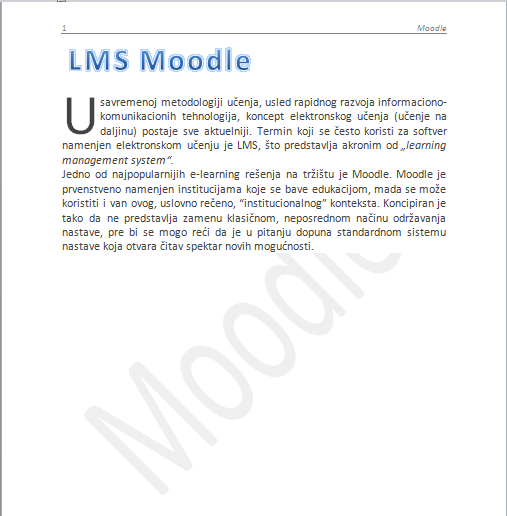 Još neka podešavanja
Unutar reči,  prostor između znakova može da se podešava				     
	


Font/Advanced/Spacing
(normal, expanded,	
condensed) by        pt
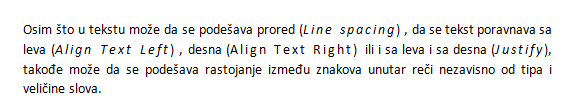 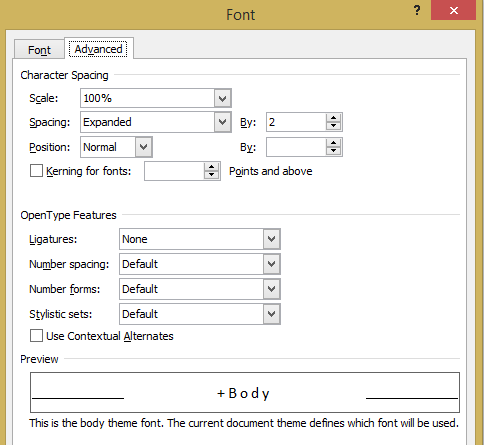 Još neka podešavanja
Reči mogu da se podignu ili spuste u odnosu na liniju reda.				     
	

Font/Advanced/Position
(normal, raised, lowered)
 by 	     pt
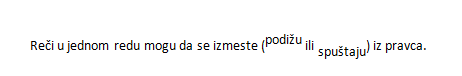 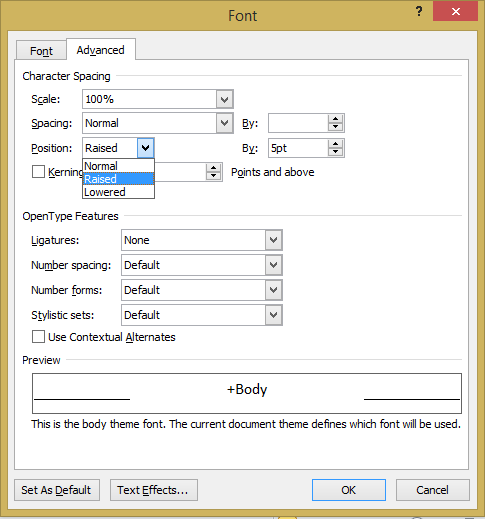 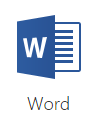 kraj